Agile Epic Roadmap Slide Template – Example
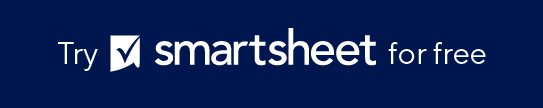 When to Use This Template: Use this Agile epic roadmap slide template to present the planning and tracking of your Agile epics across multiple releases to team members and stakeholders. The template is particularly useful for conveying project timelines and progress in a clear, visual format. 
Notable Template Features: Available with or without sample text, this template includes release-by-release columns that help you organize and track epics. This format enables you to present projects clearly and to ensure that you’ve aligned all stakeholders concerning progress and upcoming milestones.
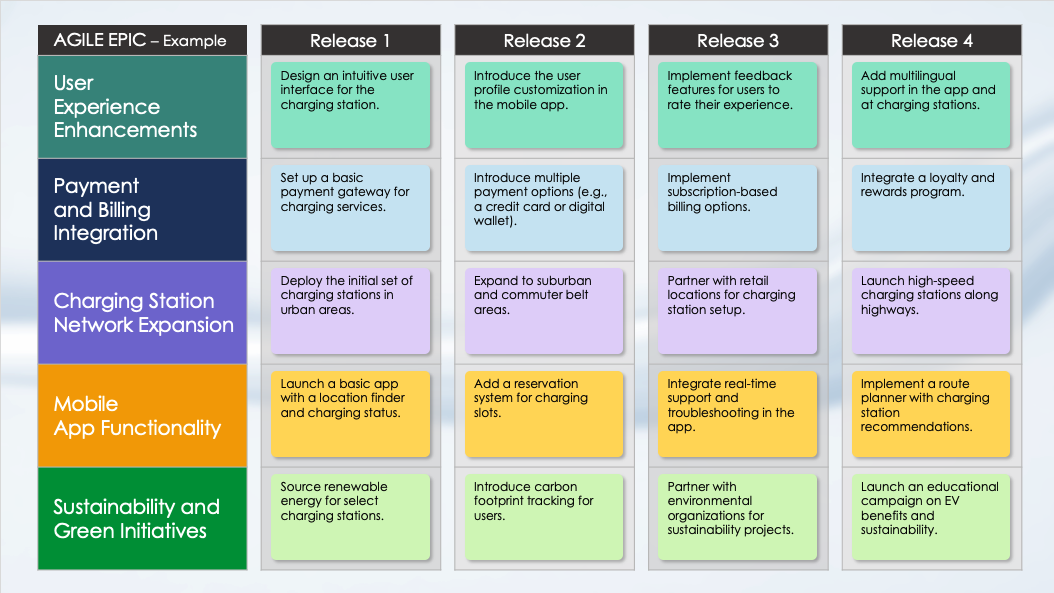 Design an intuitive user interface for the charging station.
Introduce the user profile customization in the mobile app.
Implement feedback features for users to rate their experience.
Add multilingual support in the app and at charging stations.
Set up a basic payment gateway for charging services.
Introduce multiple payment options (e.g., a credit card or digital wallet).
Implement subscription-based billing options.
Integrate a loyalty and rewards program.
Deploy the initial set of charging stations in urban areas.
Expand to suburban and commuter belt areas.
Partner with retail locations for charging station setup.
Launch high-speed charging stations along highways.
Launch a basic app with a location finder and charging status.
Add a reservation system for charging slots.
Integrate real-time support and troubleshooting in the app.
Implement a route planner with charging station recommendations.
Source renewable energy for select charging stations.
Introduce carbon footprint tracking for users.
Partner with environmental organizations for sustainability projects.
Launch an educational campaign on EV benefits and sustainability.
Release Task
Release Task
Release Task
Release Task
Release Task
Release Task
Release Task
Release Task
Release Task
Release Task
Release Task
Release Task
Release Task
Release Task
Release Task
Release Task
Release Task
Release Task
Release Task
Release Task
Release Task
Release Task
Release Task
Release Task
Release Task
Release Task
Release Task
Release Task
Release Task
Release Task
Release Task
Release Task
Release Task
Release Task
Release Task
Release Task
Release Task
Release Task
Release Task
Release Task
Release Task
Release Task
Release Task
Release Task
Release Task
Release Task
Release Task
Release Task
Release Task
Release Task
Release Task
Release Task
Release Task
Release Task
Release Task
Release Task
Release Task
Release Task
Release Task
Release Task
Release Task
Release Task
Release Task
Release Task
Release Task
Release Task
Release Task
Release Task
Release Task
Release Task
Release Task
Release Task
Release Task
Release Task
Release Task
Release Task
Release Task
Release Task
Release Task
Release Task
Release Task
Release Task
Release Task
Release Task
Release Task
Release Task
Release Task
Release Task
Release Task
Release Task
Release Task
Release Task
Release Task
Release Task
Release Task
Release Task
Release Task
Release Task
Release Task
Release Task
Release Task
Release Task
Release Task
Release Task
Release Task
Release Task